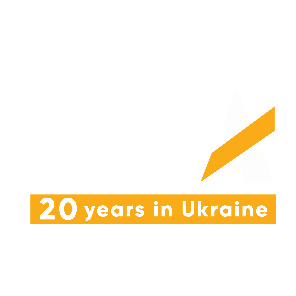 огляд митної сфери:
оцінка поточної ситуації в митній сфері 

                          серпень – грудень 2018
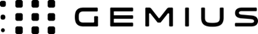 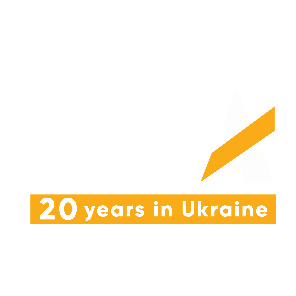 огляд митної сфери
Корупція
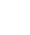 Робота «Єдиного Вікна»
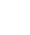 Якість митних послуг
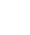 у дослідженні взяли участь 90 експертів митної сфери компаній-членів ЕВА
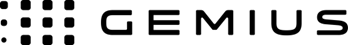 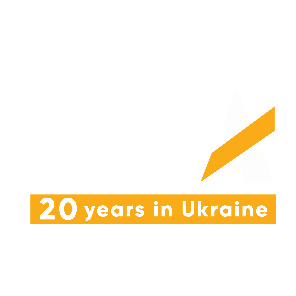 огляд митної сфери
серпень – грудень 2018
Митний індекс

Середнє значення по трьох показниках:
Корупція
Якість митних послуг
Робота «Єдиного Вікна»
2,92
Індекс, 2 пол. 2018
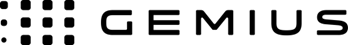 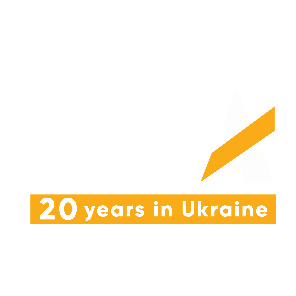 КОРУПЦІЯ
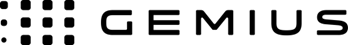 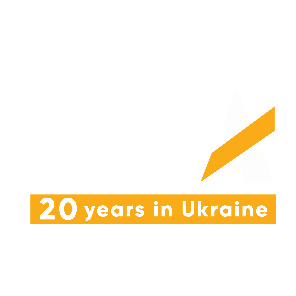 огляд митної сфери
серпень – грудень 2018
35,6% митних експертів вважають, що корупція в митних органах залишається на тому ж рівні.
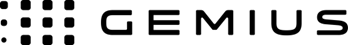 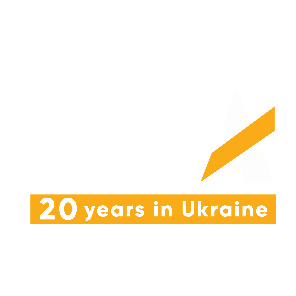 ЯКІСТЬ МИТНИХ ПОСЛУГ
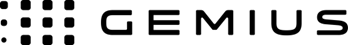 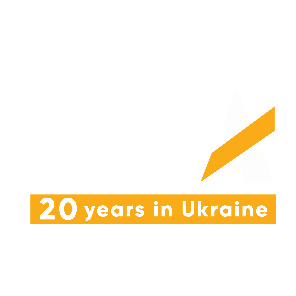 огляд митної сфери
серпень – грудень 2018
42,6% митних експертів скоріше або повністю задоволені якістю митних послуг та професіоналізмом посадових осіб, з якими взаємодіють компанії.
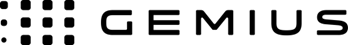 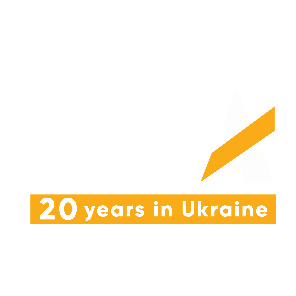 огляд митної сфери
серпень – грудень 2018
З якими труднощами стикається Ваша компанія під час проходження митного контролю?
Недосконала система проходження фітосанітарного, радіологічного контролю

Затримання процесу митного оформлення із метою запиту та надання додаткових документів

Обтяжливий контроль товарів у дерев’яній тарі
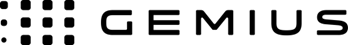 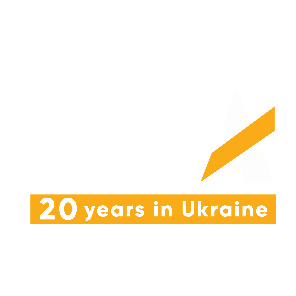 РОБОТА «ЄДИНОГО ВІКНА»
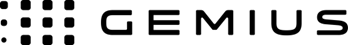 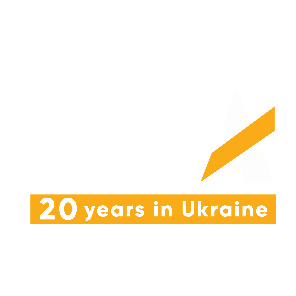 огляд митної сфери
серпень – грудень 2018
Серед експертів, компанії яких використовують систему, 54,1% скоріше або повністю задоволені роботою «Єдиного вікна», оскільки у більшості випадків спрощення та прискорення проходження митних формальностей відбувається.
10,4%
повністю задоволені
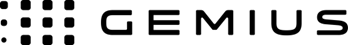 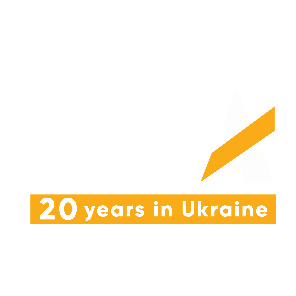 дякуємо!
EBA Communications Team
pr@eba.com.ua
044 496 06 01
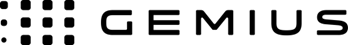